(Re)Opening Education: Applying the 5 R's for Open Pedagogy
Scholarly Communications
7.15.2020
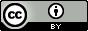 Published with a Creative Commons Attribution 4.0 International License.
What does Open Pedagogy mean to you?
Take two minutes to write your answer in the chat!
Sarah's Definition
Open Pedagogy is a praxis that relies on critical theories about education, learning, power, technology, copyright, privacy, and agency to co-create the learning process. Open Pedagogy allows instructors and students to find creative solutions to the world’s problems and gets everyone involved in the process of putting ideas into action. The values of open pedagogy rely on the use and creation of OER but can be helpful in thinking through a variety of pedagogical problems, even if the learning object is not truly open.
Mary's Definition
Open Pedagogy is a type of critical pedagogy that engages teachers and students in the creation and sharing of knowledge, rooted in the principles of FAIR (findable, accessible, interoperable, reusable) open access.
5 R's for Open Pedagogy:
Respect
Reciprocate
Risk
Reach
Resist

Borrowed from "5Rs for Open Pedagogy" by Rajiv Jhangiani, published with a Creative Commons Attribution-NonCommercial 4.0 International License.
Context:
COVID-19 pandemic
Black Lives Matter movement
Putting the 5R's into Praxis
Putting the 5 R's into Praxis (activity)
What challenges related to pedagogy, teaching, instruction, training, mentoring, etc., have arisen in the context of COVID-19 and the Black Lives Matter movement? What new skill or literacy do you anticipate needing to teach, learn, or both to meet these challenges?
In groups/pairs, use the 5 Rs to help brainstorm actionable solutions or next steps to your chosen challenge. Use the shared Google Doc to write down your ideas within the template. (15 minutes).
We will share out with the full group when you finish.
Problem: Faculty are getting a lot of messaging right now about fall planning and it is difficult to get them to engage with OER adoption, even though this is good for students.
Respect: I will respect that faculty have a lot of priorities right now and will not send more than one follow-up email when I have been corresponding with someone. 
Reciprocate: I will write thank-you notes to all of the faculty that have adopted OER for this semester and send them through campus mail. 
Risk: I will speak up on behalf of students who would most benefit from the use of OER whenever I discuss OER with a faculty member or administrator and advocate for their use as an equity solution. 
Reach: I will leverage my relationships with other groups on campus to make sure OER related work is incorporated into future trainings, workshops, etc. 
Resist: I will work with students who are concerned about textbook prices to help them write a letter to the provost asking them to encourage the use of OER to help students afford their textbooks.
Example
Thanks for participating!